MESOPOTAMIA
Observan las estrellas desde los ZIGURATS
Tienen soldados y construyen murallas
Las escuelas eran para hombres y ricos. Prohibido mujeres y pobres.
Adoran a varios dioses
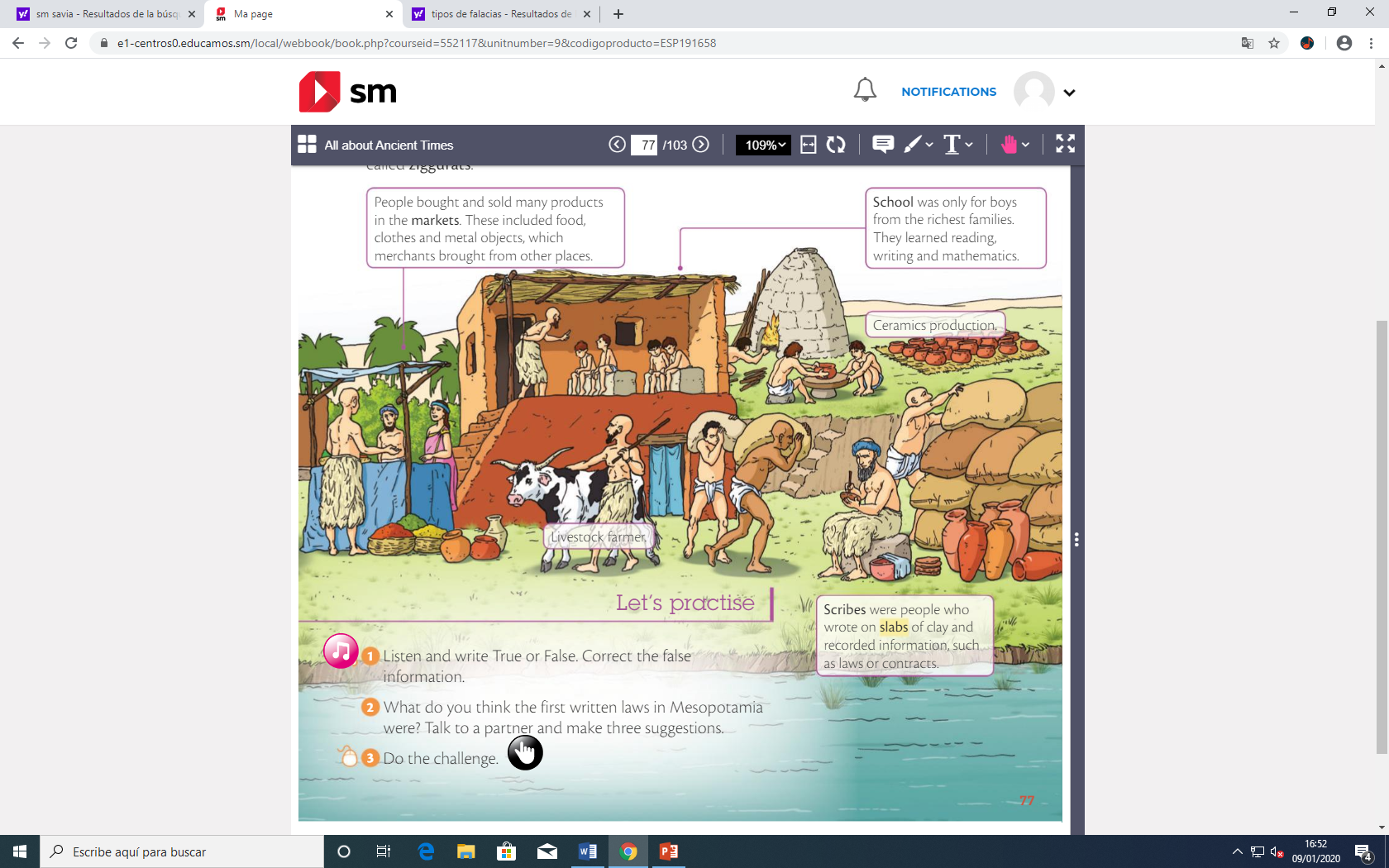 Se compran productos en el mercado
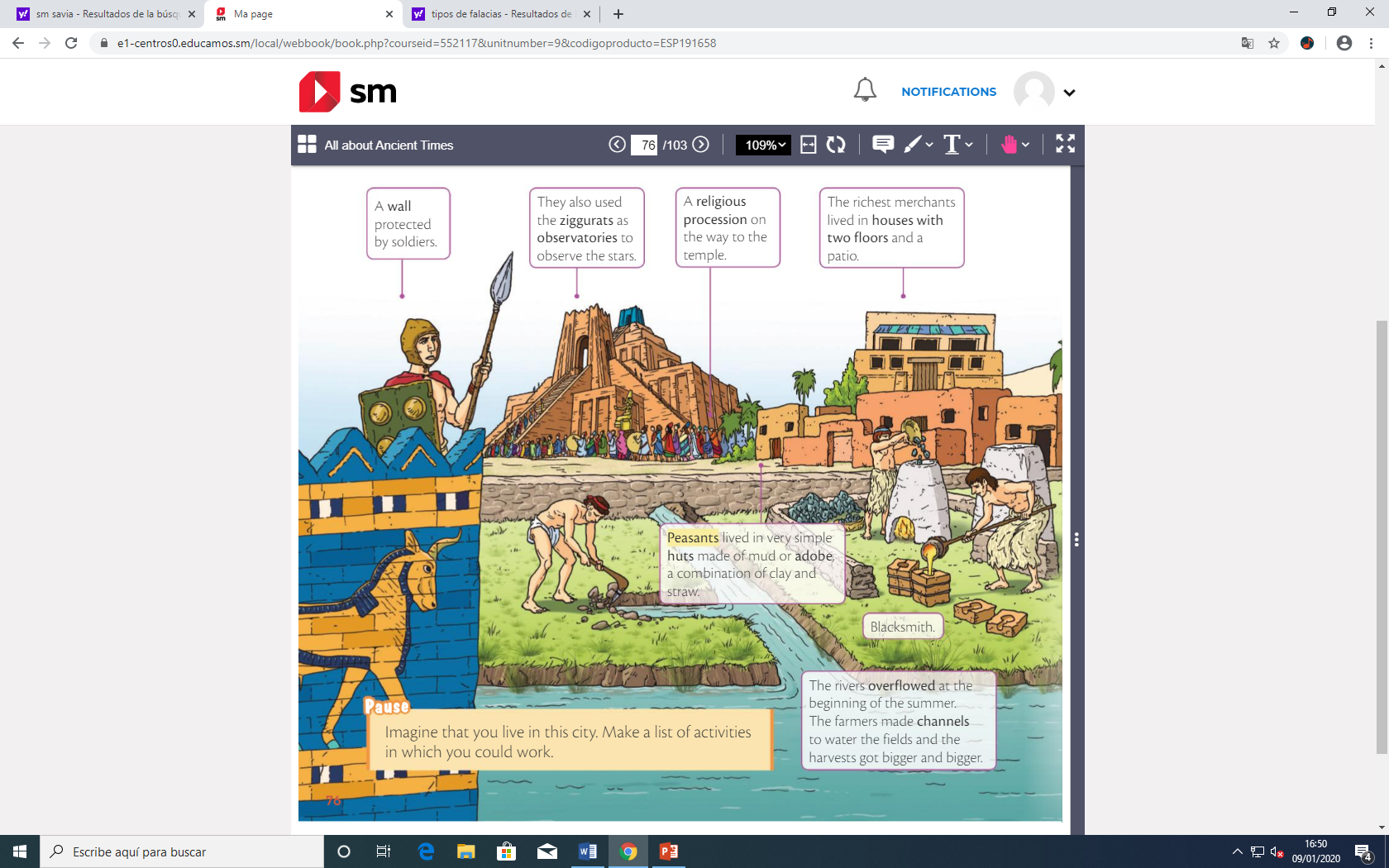 Los ricos viven en casas de 2 pisos
Cerámica
Los campesinos viven en casas de barro
Comida
Los encargados de apuntar cosas eran los “ESCRIBAS”
Herramientas
Los granjeros construyen canales para regar los campos
MESOPOTAMIA
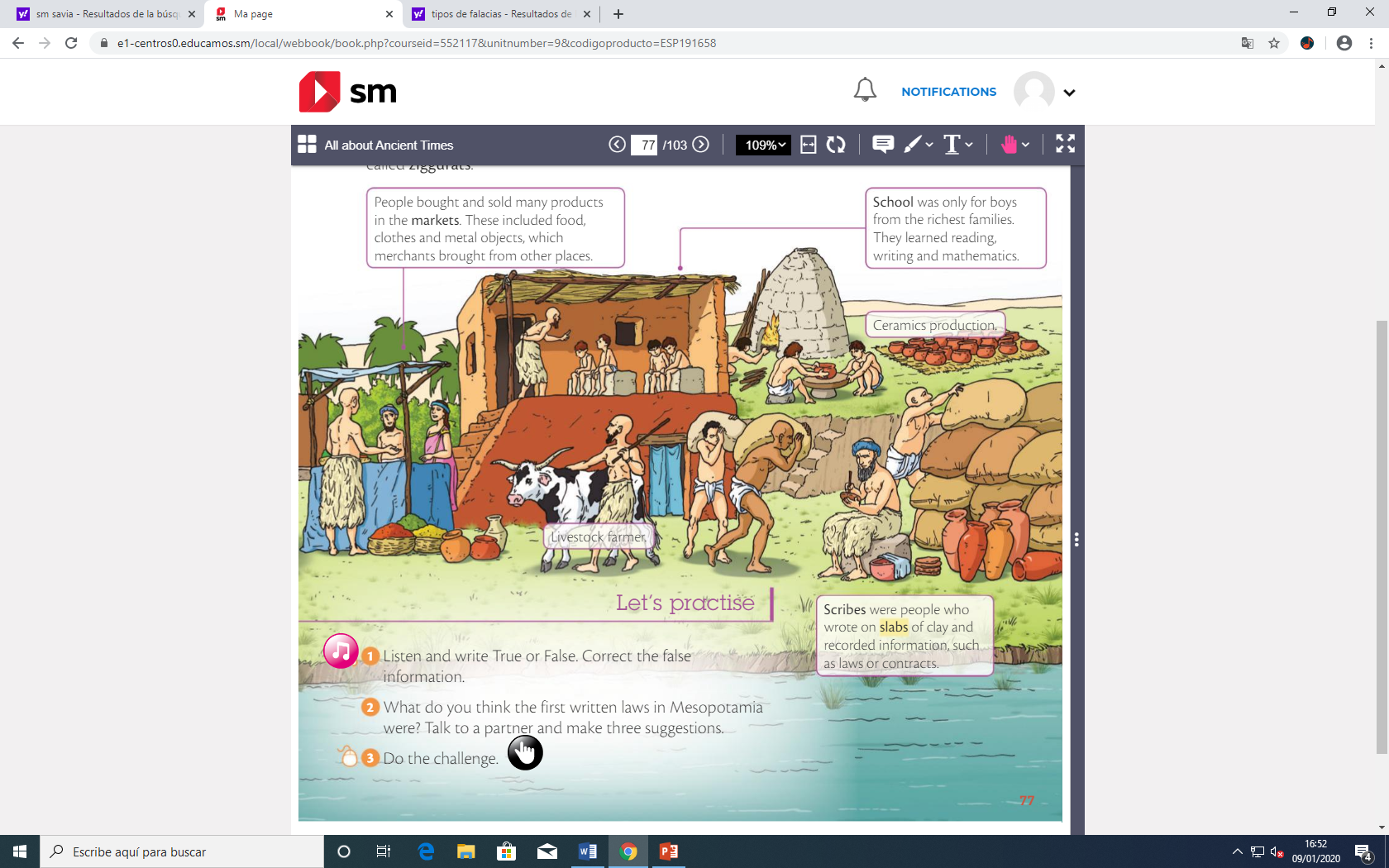 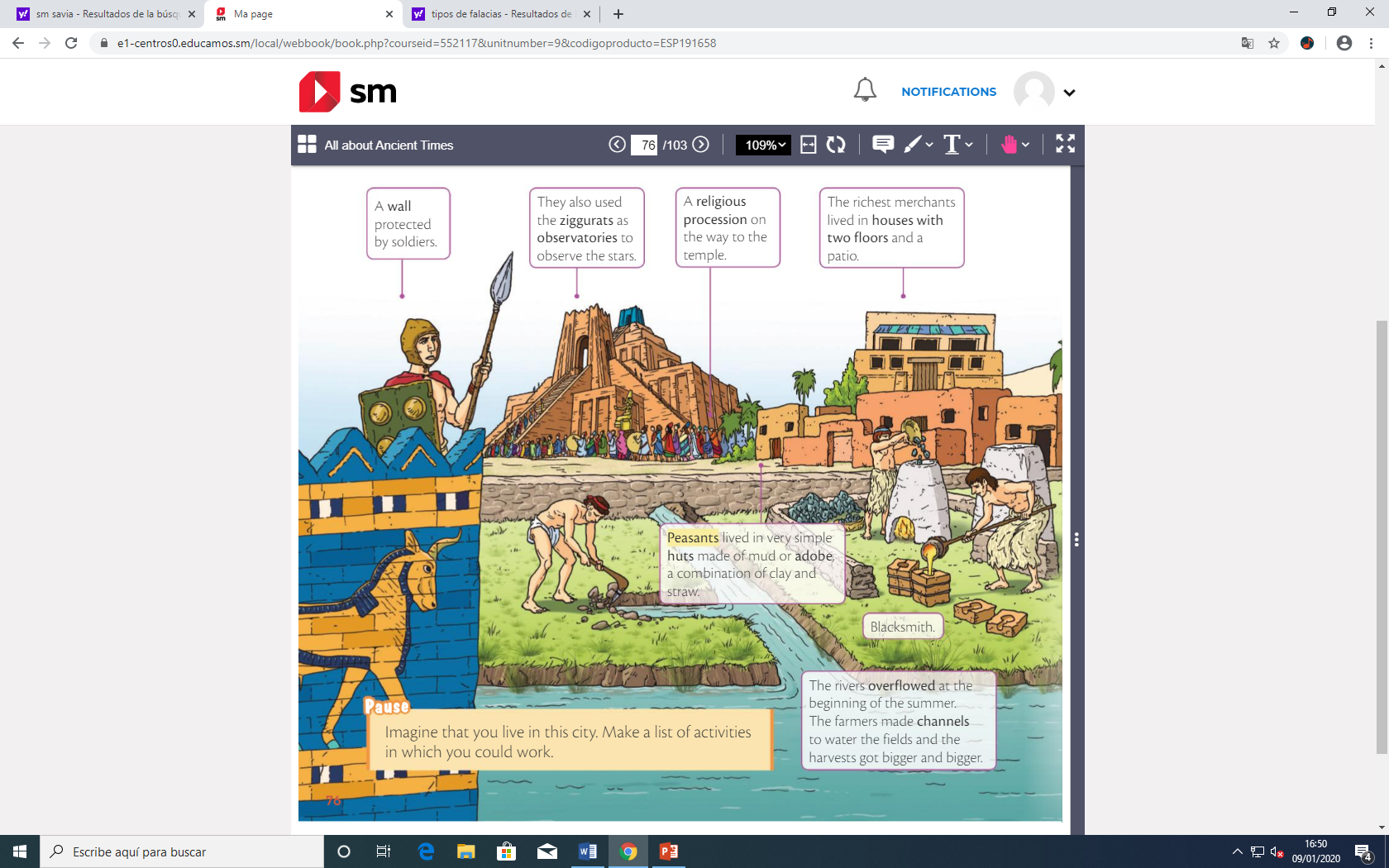 MESOPOTAMIA
Tienen soldados y construyen murallas
Los ricos viven en casas de 2 pisos
Se compran productos en el mercado
Observan las estrellas desde los ZIGURATS
Cerámica
Herramientas
Comida
Los encargados de apuntar cosas eran los “ESCRIBAS”
Los granjeros construyen canales para regar los campos
Adoran a varios dioses
Los campesinos viven en casas de barro
Las escuelas eran para hombres y ricos. Prohibido mujeres y pobres.